Empédocles
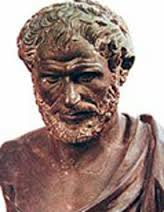 Conocido principalmente por la teoría de los cuatro elementos
Empédocles de Agrigento
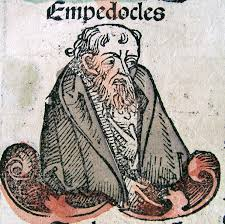 Nació en Sicilia en el año 495 A.C.
Murió aproximadamente en el año 435 A.C.

Fue un filósofo y político democrático griego.
Cuando perdió las elecciones fue desterrado									y se dedicó al saber
Se conoce muy poco sobre él.  su personalidad son solo leyendas, que lo han creado como si fuese mago y profeta, autor de milagros y revelador de verdades ocultas y misterios escondidos.
Nació en el seno de una familia ilustre, y tubo participación en la política. Su fama como científico y médico, unida a su posición social de familia, le permitió ocupar importantes cargos en la vida pública.
El final de su vida lo pasó exiliado en el Peleponeso. Acerca de su muerte hay diferentes versiones, la mas aceptada dice que lo arrojaron al volcán Etna para así ser recordado como dios para su gente.
Teoría de las cuatro raíces/elementos
Empédocles defiende que dentro de los elementos se encontraba el agua (Tales de Mileto), el fuego (Heráclito), el aire (Anaxímenes), y la tierra (Jenófanes). Las cuales se mezclan.
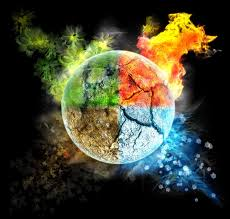 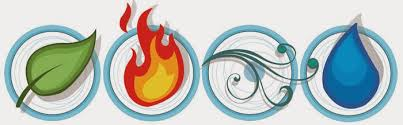 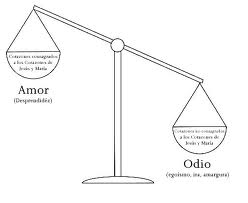 Cada uno de estos elementos con las características de permanencia e inmutabilidad del ser, y la existencia de dos fuerzas cósmicas (El Amor y el Odio) que actuarán como causa de la combinación de los elementos o como la separación de ellos.

“Vemos la tierra por la tierra, el agua por el agua, el aire divino por el aire y el fuego destructor por el fuego. Comprendemos el amor por el amor y el odio por el odio”
A partir de estas bases Empédocles dedicó mucho tiempo a la observación de la naturaleza (botánica, zoología y fisiología), y mostro nuevas y originales propuestas sobre la evolución de los organismos, la sede del pensamiento en el corazón y la circulación de la sangre, tesis aceptada durante mucho tiempo por la medicina.

Su nueva creencia de la evolución y transformación de todos los seres y organismos le da el pase para la teoría de la metempsícosis: por ley necesaria los seres expían sus delitos a través de una serie de reencarnaciones.

“Solo los hombres que logren purificarse podrán escapar por completo del cirulo de los nacimientos y volver a morar entre los dioses”
Escritos
De sus escritos se conservan únicamente “Los Políticos”, “el tratado Sobre la medicina”, “el Proemio a Apolo”, “sobre la naturaleza” (solo se conservan unos 460 versos de los 5.000 de que consaba la obra) y “Las Purificaciones”
Escribió sus obras en forma de poemas. 
Su doctrina parece depender en muchos puntos de Parménides, a quien se supone que conoció en un viaje a Elea.